A guide to using the reading record
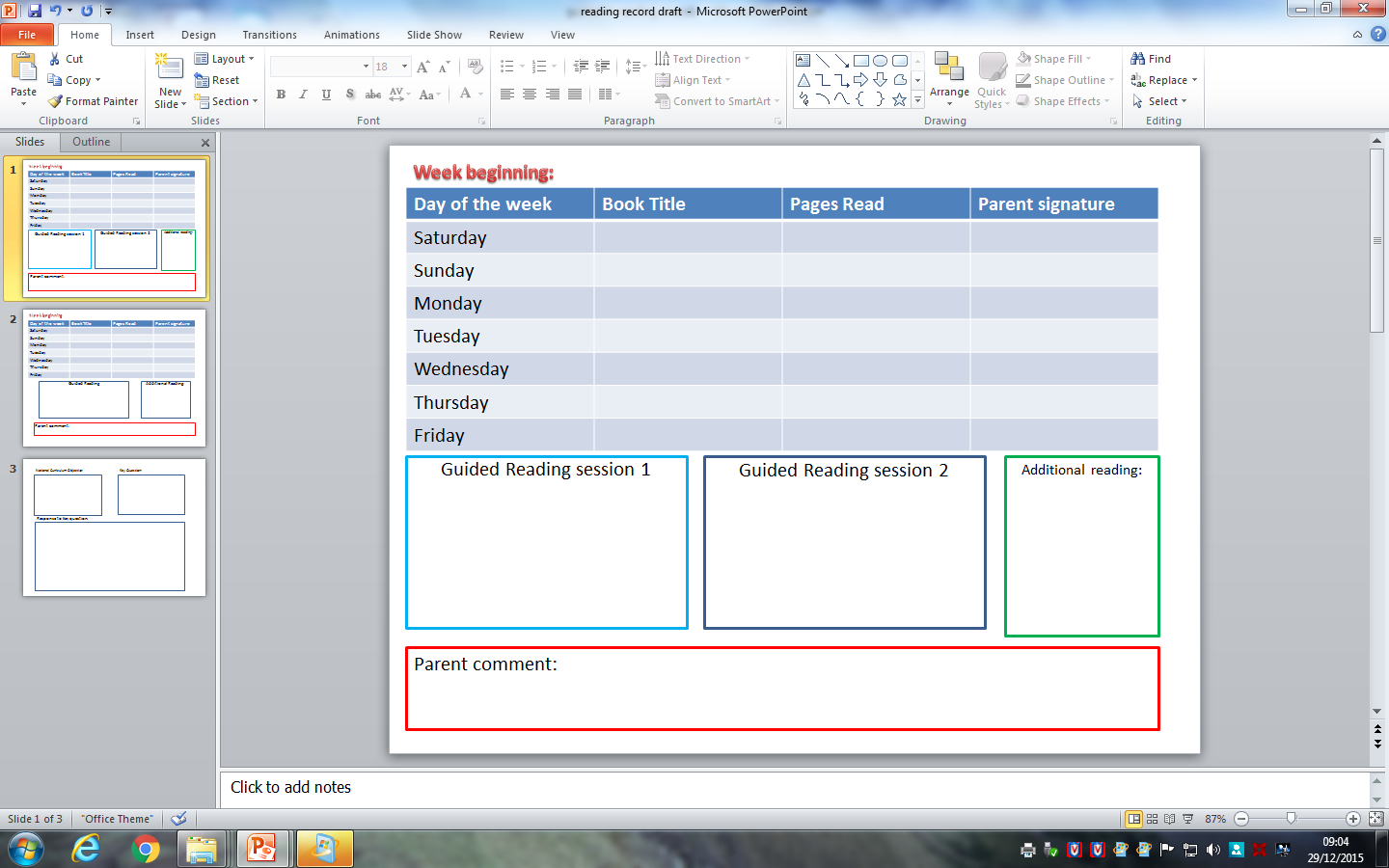 Please note the pages your child has read and sign against each day.
Following guided reading sessions, your child’s teacher will write a comment here.
We encourage a love of reading so if your child reads other books, comics etc. outside of school we would love to know about it.
Please could you write a short comment each week, thanks.
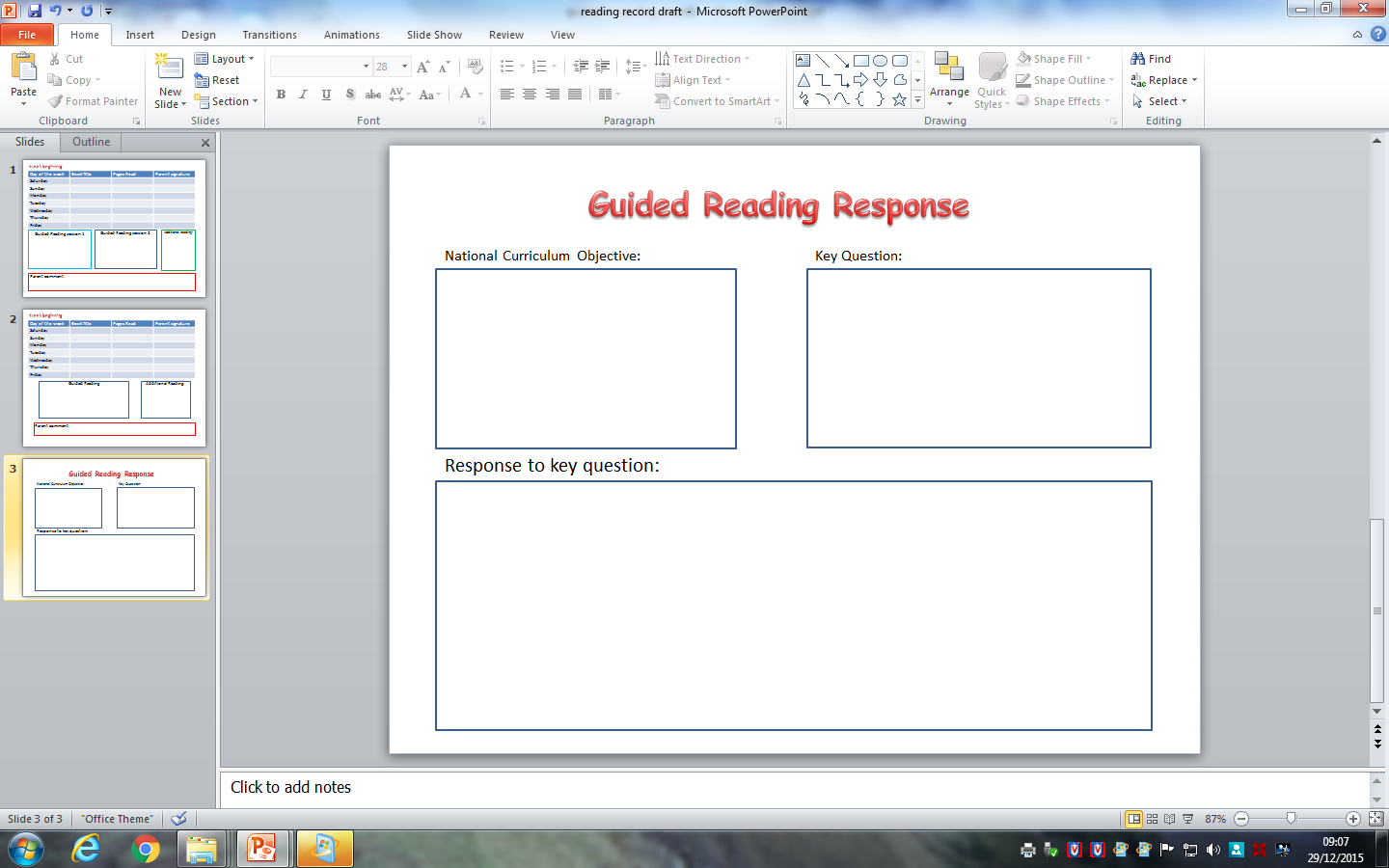 This will indicate objective taken from the age related expectations for the year group.  It may also include mastery targets for those children above age related expectations.
This shares the key focus of the guided reading session.
The children will write their personal response to the key question.  This is to give you an indication of the types of responses we are expecting form the children when they are reading and can be replicated when reading at home.